ФОТООТЧЕТзанятия «Божья коровка»
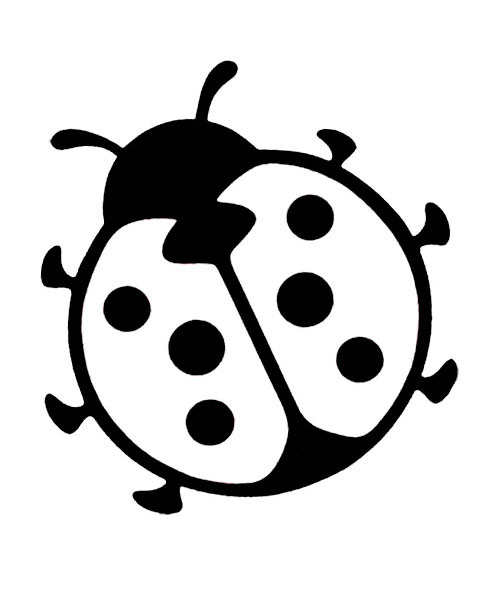 САМОСТОЯТЕЛЬНАЯ РАБОТА ДЕТЕЙ
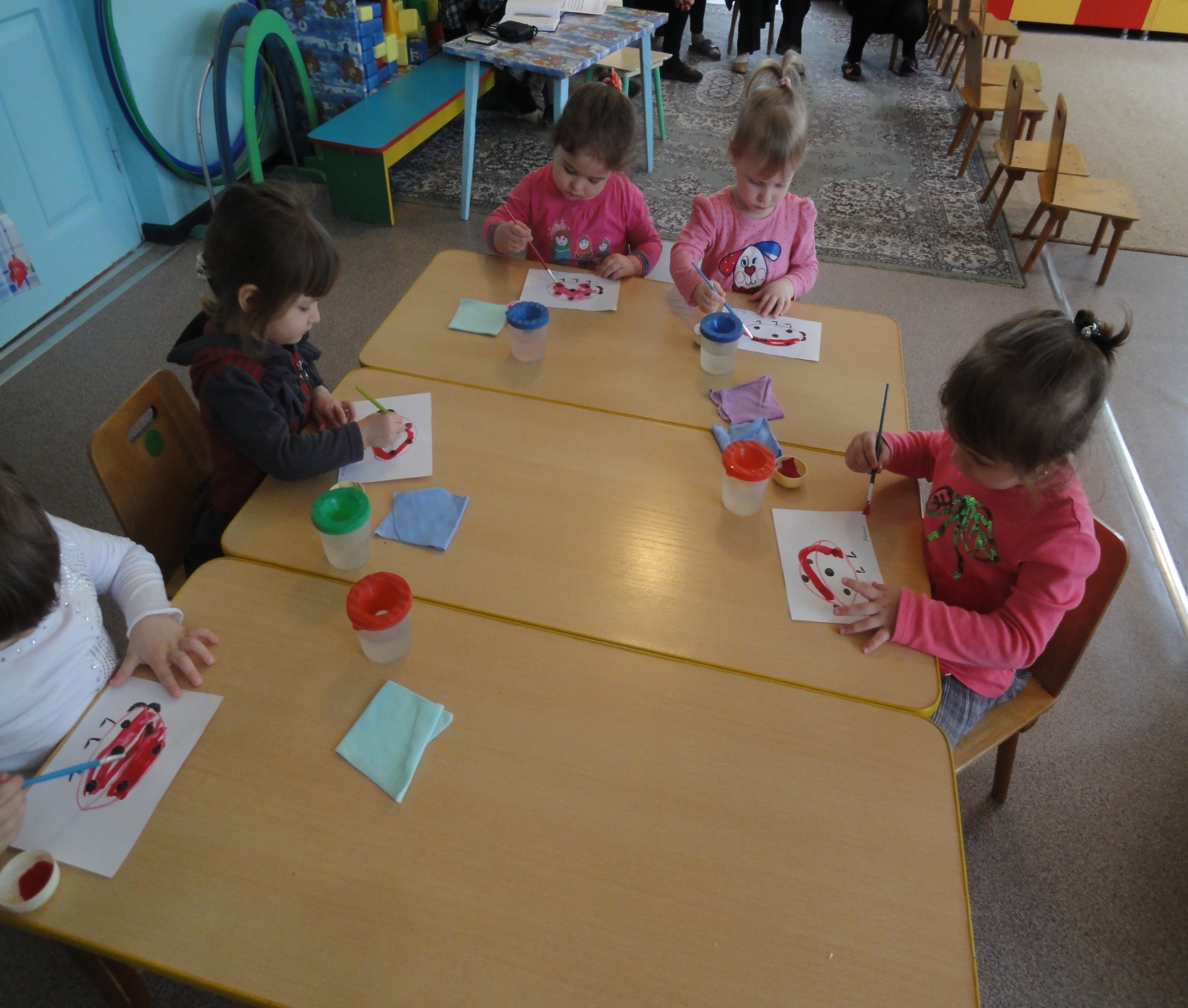 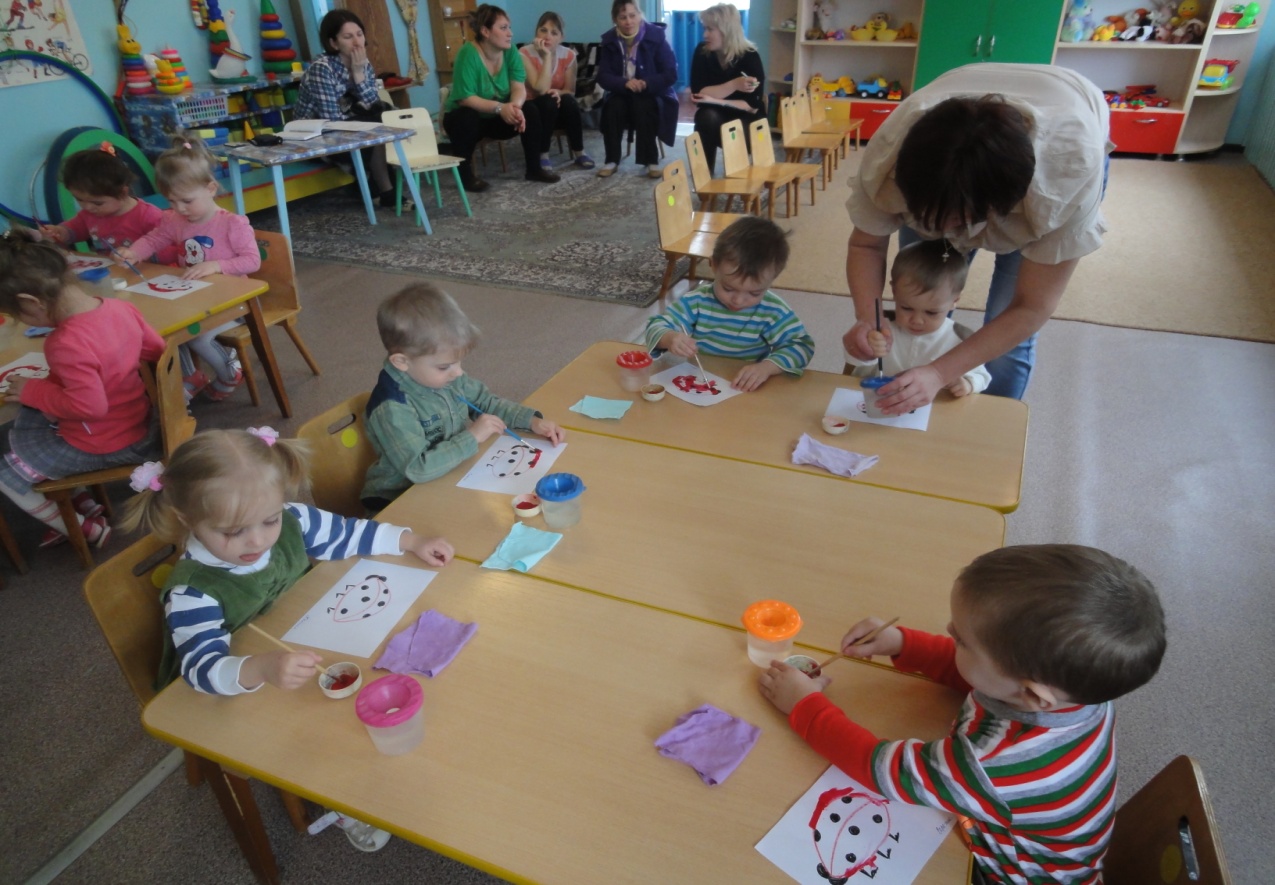 КТО СИДИТ У НАС НА ПОДОКОННИКЕ?
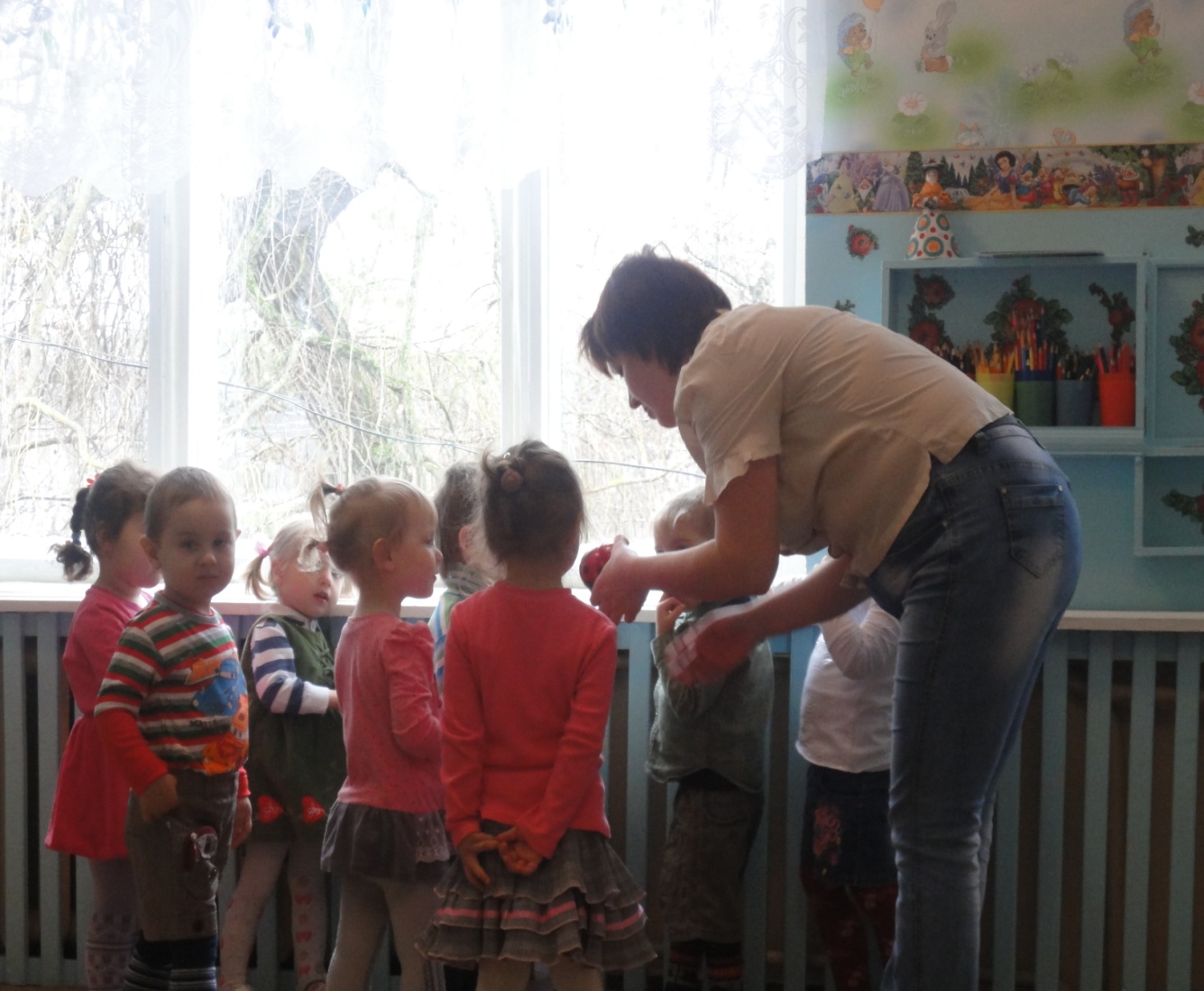 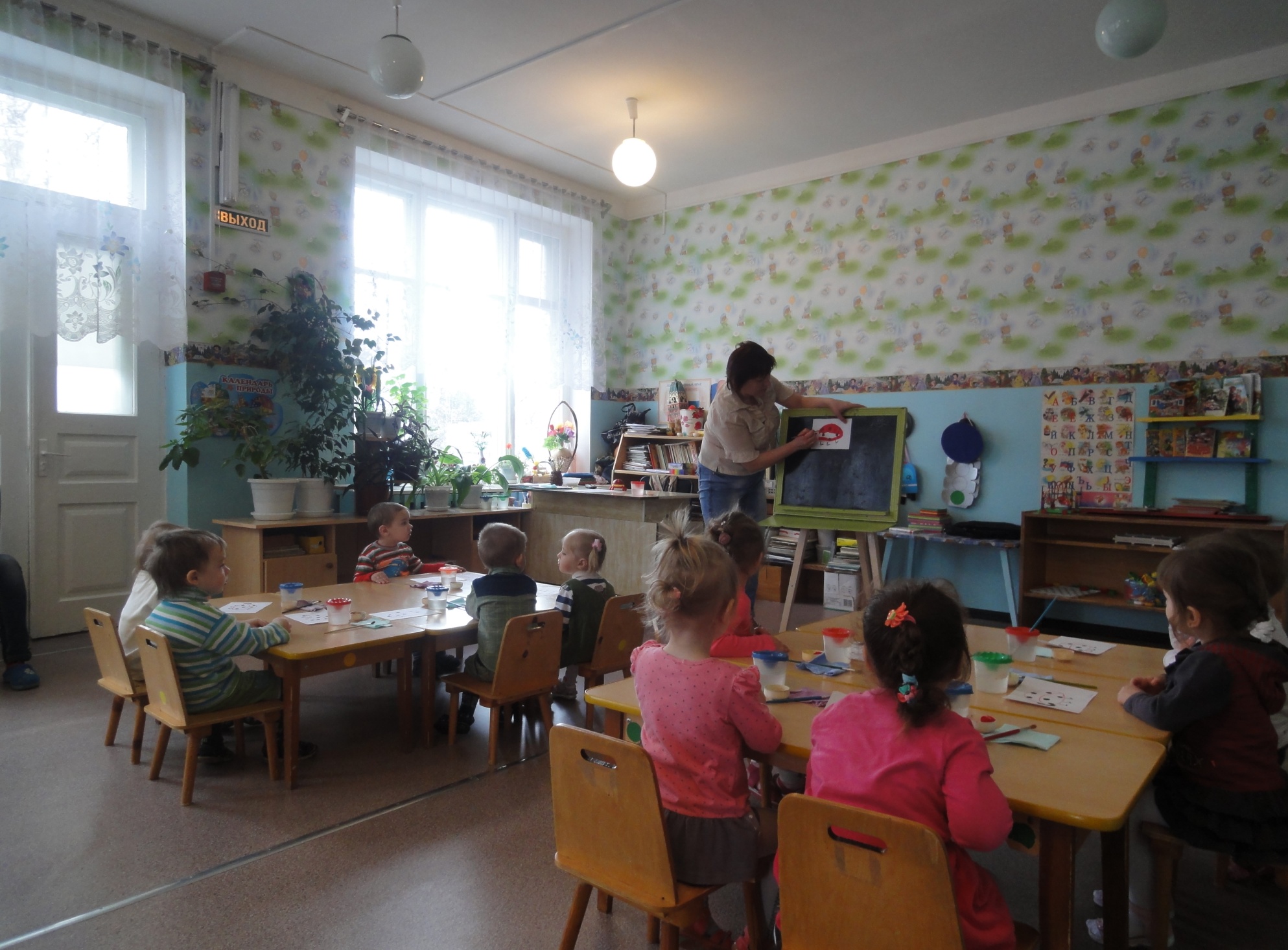 А ТЕПЕРЬ НАРИСУЕМ ПЛАТЬЕ БОЖЬЕЙ КОРОВКЕ